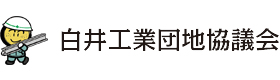 御中
2018.04.01 ～ 2019.03.31
WEBサイトアクセス解析レポート（年間）
全体の傾向
昨年度と比べて若干悪いデータとなっているが、
訪問あたりのデータ数値は標準以上
平日で約35～40人/日程度訪問されている。
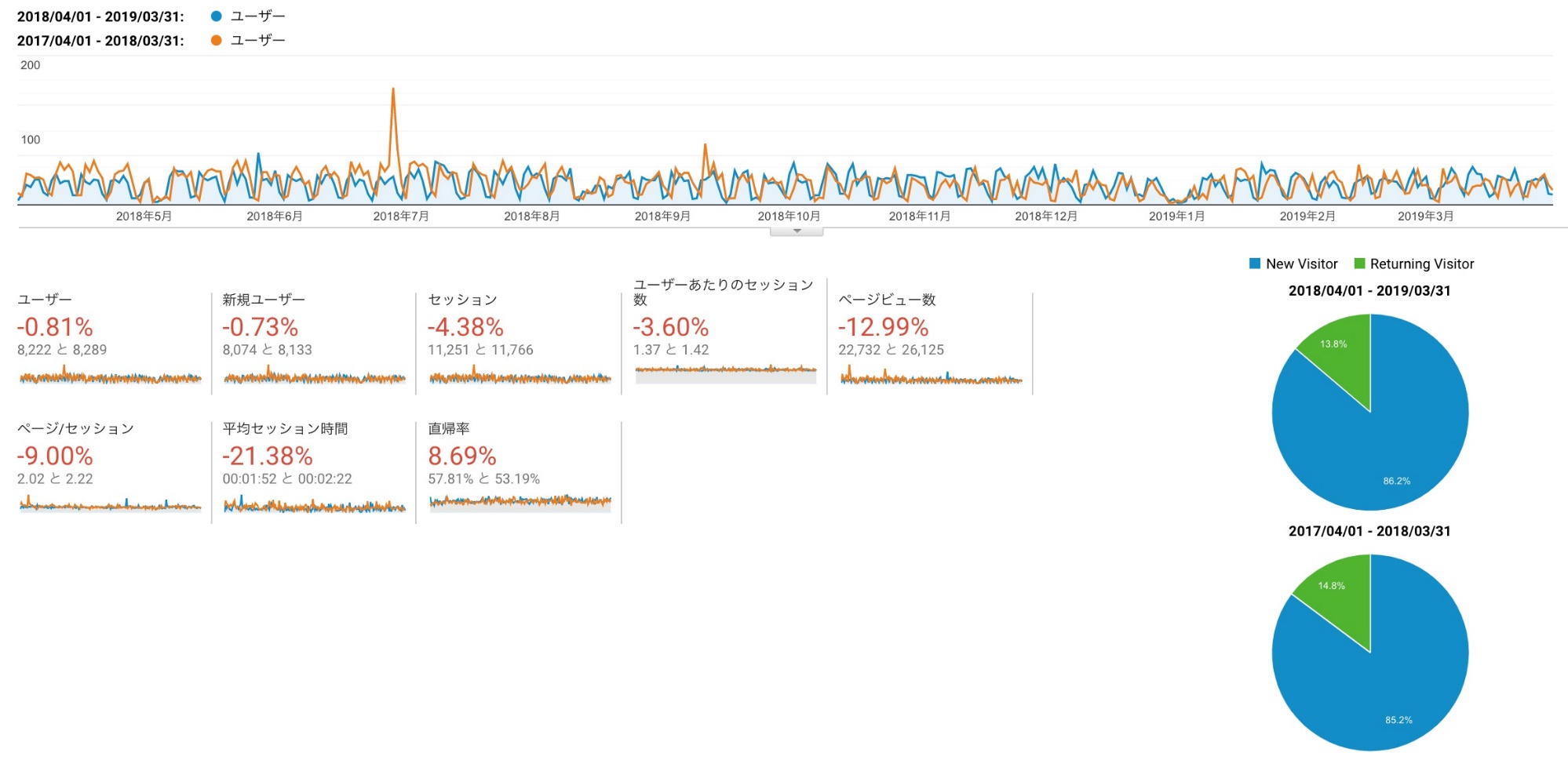 1年間で8,000人以上の方が新規で訪問して、内容をよく見ていただけています。
ページ（ページビュー数から見る）
※ 1,000PV以上の上位6位を解析
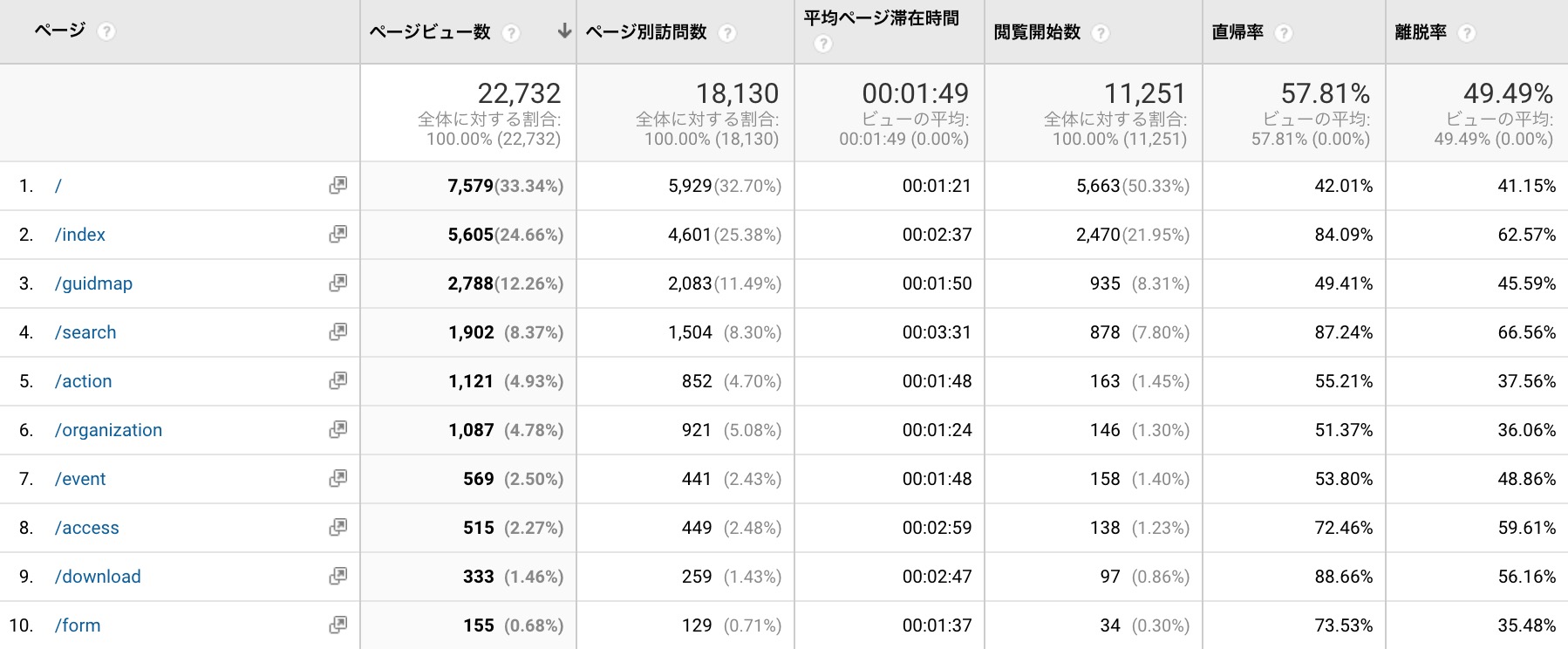 トップページ
加盟企業一覧
工業団地案内図
発注したい企業を探す
協議会組織図
活動内容
行事講習予定
アクセス
書式ダウンロード
お問合せ
訪問者の約4人に1人が、加盟企業一覧を見ていて、トップページに迫る勢いです。
直帰率は高いが、滞在時間は長く、よく見てもらった結果、満足して離脱しています。
ほとんどの訪問者が加盟企業一覧を見ています。
ページ（滞在時間から見る）
※ ページビュー数100以上、平均滞在時間2分以上の上位4位を解析
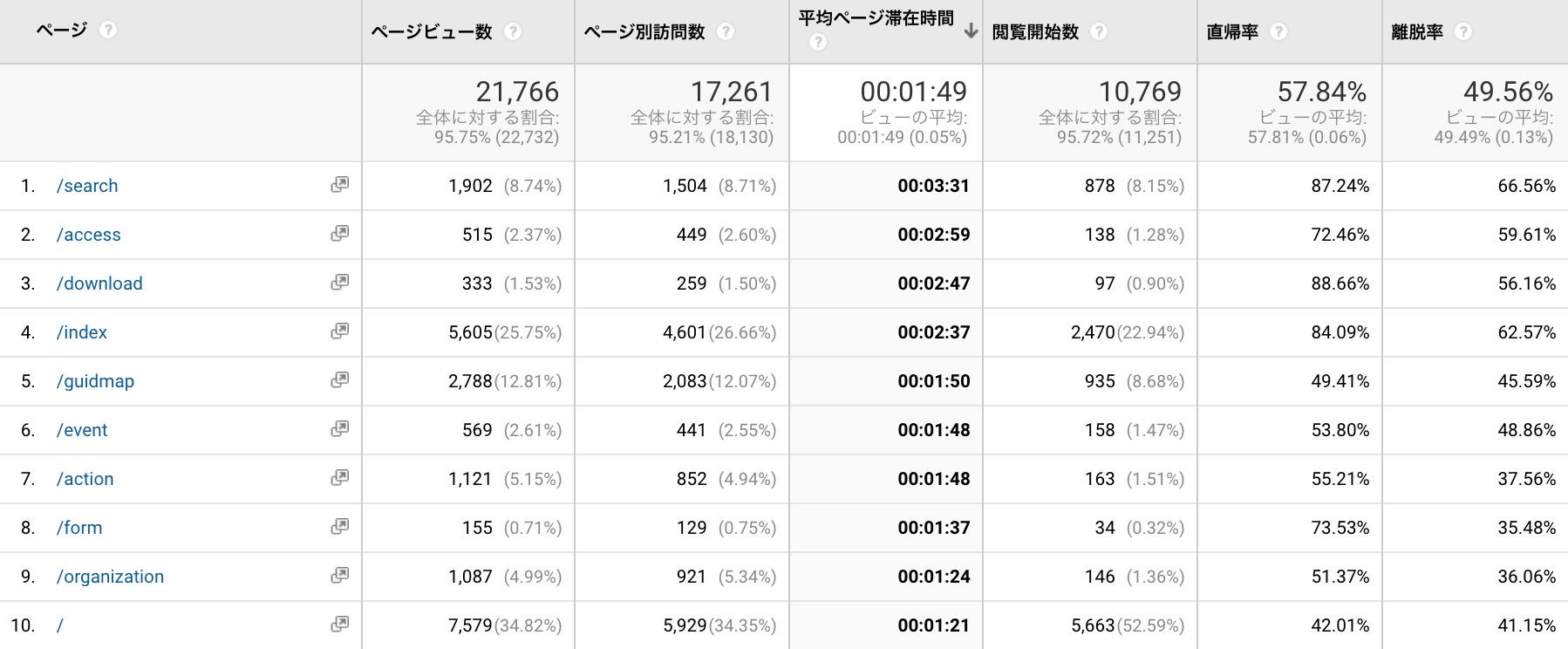 発注したい企業を探す
加盟企業一覧
書式ダウンロード
アクセス
行事講習予定
お問合せ
活動内容
工業団地案内図
協議会組織図
発注したい企業を探すは、3分以上見られている見ごたえのあるページになっています。
加盟企業の詳細情報は熱心に見られています。
ユーザ（訪問者）サマリー
新規ユーザーが全訪問者の86.2%と非常に多くいます。
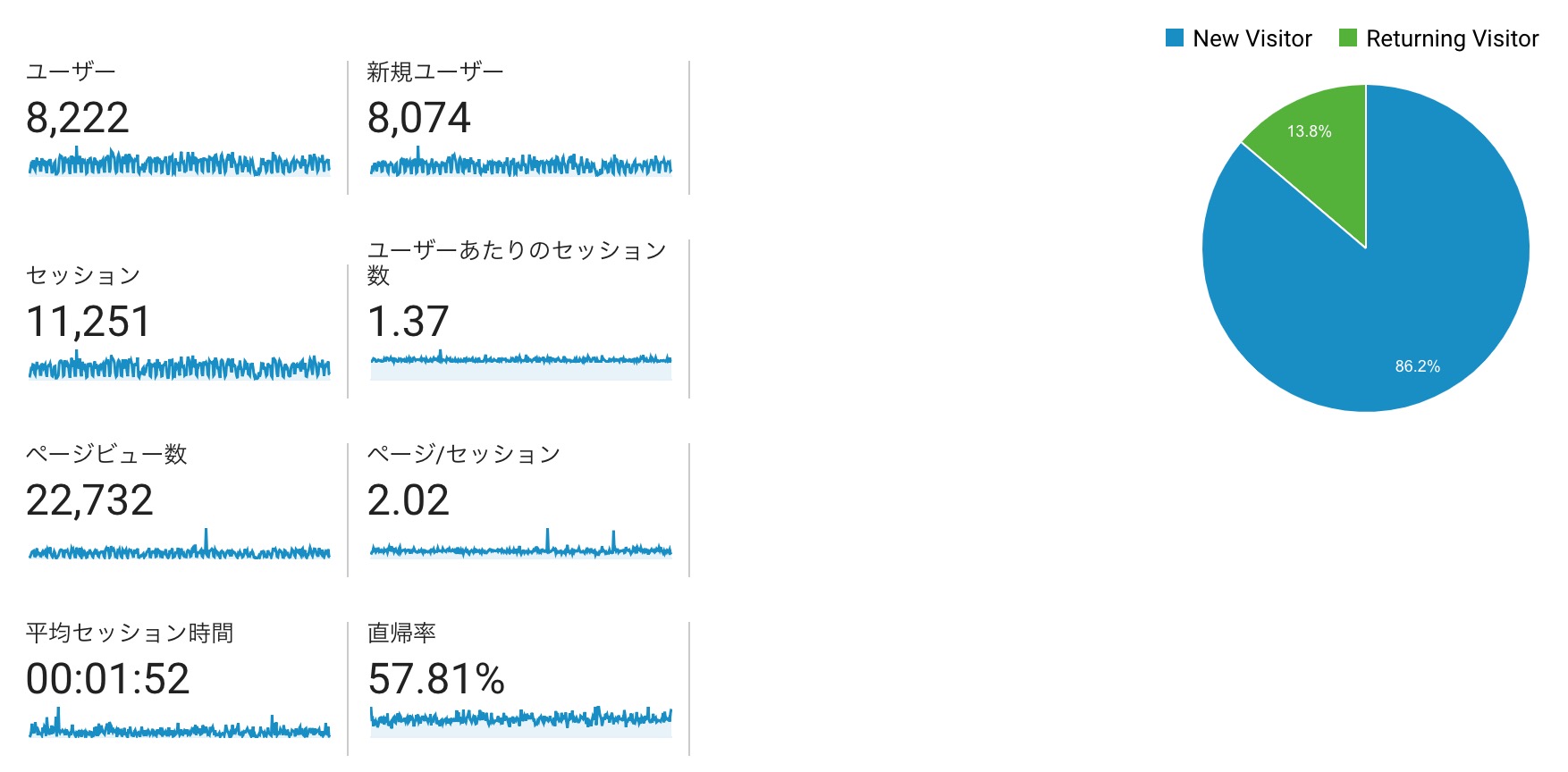 ページ/セッション、
平均セッション時間、
直帰率は共に、良好と判断できる数値です。
初めて来る訪問者が全体の85%を超えていて、内容もよく見ています。
ランディングページ（ページビュー数から見る）
※ ページビュー数500以上の上位4位を解析
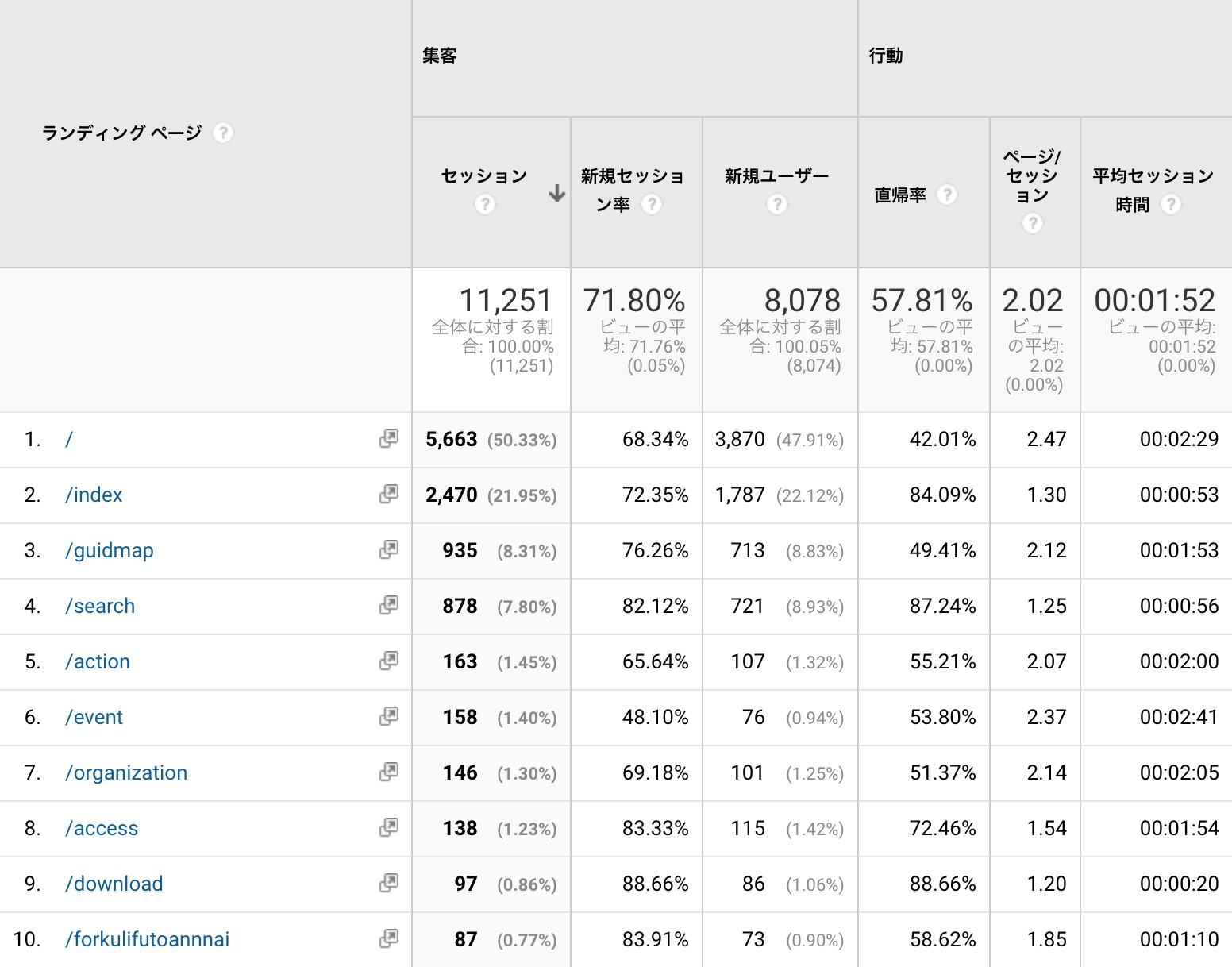 トップページ
加盟企業一覧
工業団地案内図
発注したい企業を探す
活動内容
行事講習予定
協議会組織図
アクセス
資料ダウンロード
訪問者全体の約5人に1人が、加盟企業一覧から見ています。
最初に加盟企業の情報を見に来ている訪問者が約20%と多くいます。
ランディングページ（平均セッション時間から見る）
※50PVかつ2分以上の上位４ページを解析
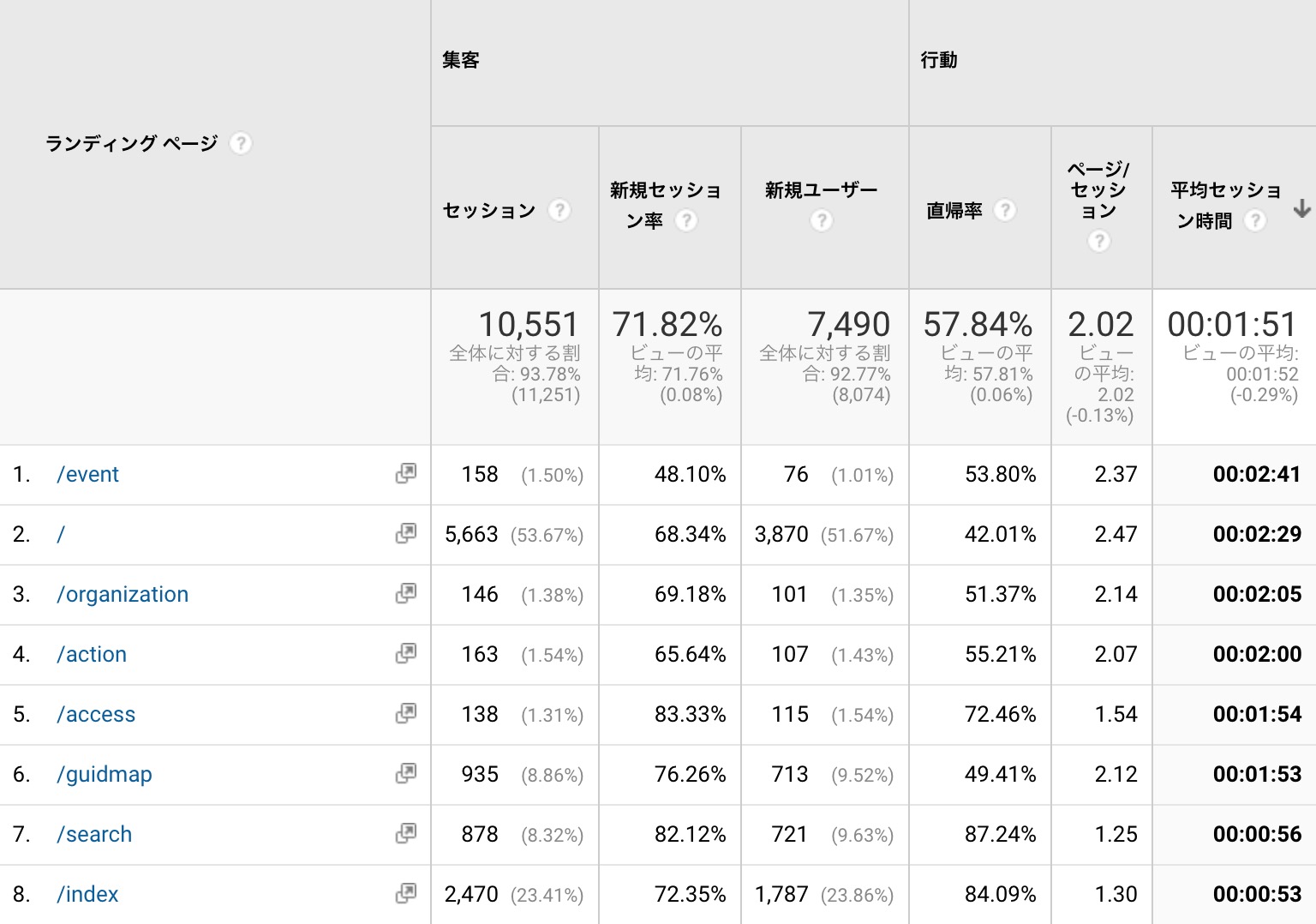 行事講習予定、協議会組織図、活動内容の協議会のページが上位になっています。
行事講習予定
トップページ
協議会組織図
活動内容
アクセス
工業団地案内図
発注したい企業を探す
加盟企業一覧
よくページを見ている訪問者には、最初に協議会の情報を見に来ている人が多くいます。
どこから来ているか？（参照元）
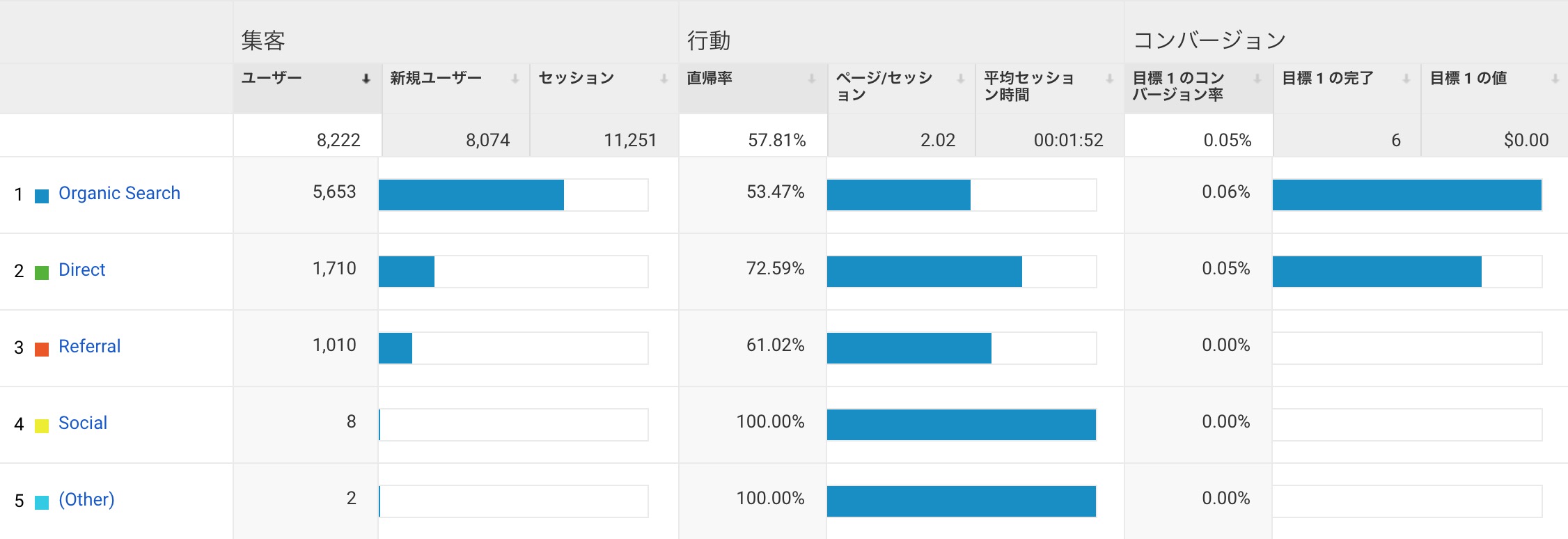 自然検索
直接流入
リンク
SNS
（未分類）
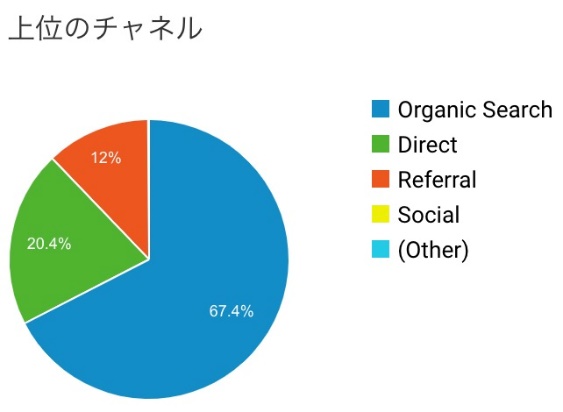 Googleなどの自然検索から、新規ユーザーが、非常に多く訪問しています。
どこから来ているか？（都市）
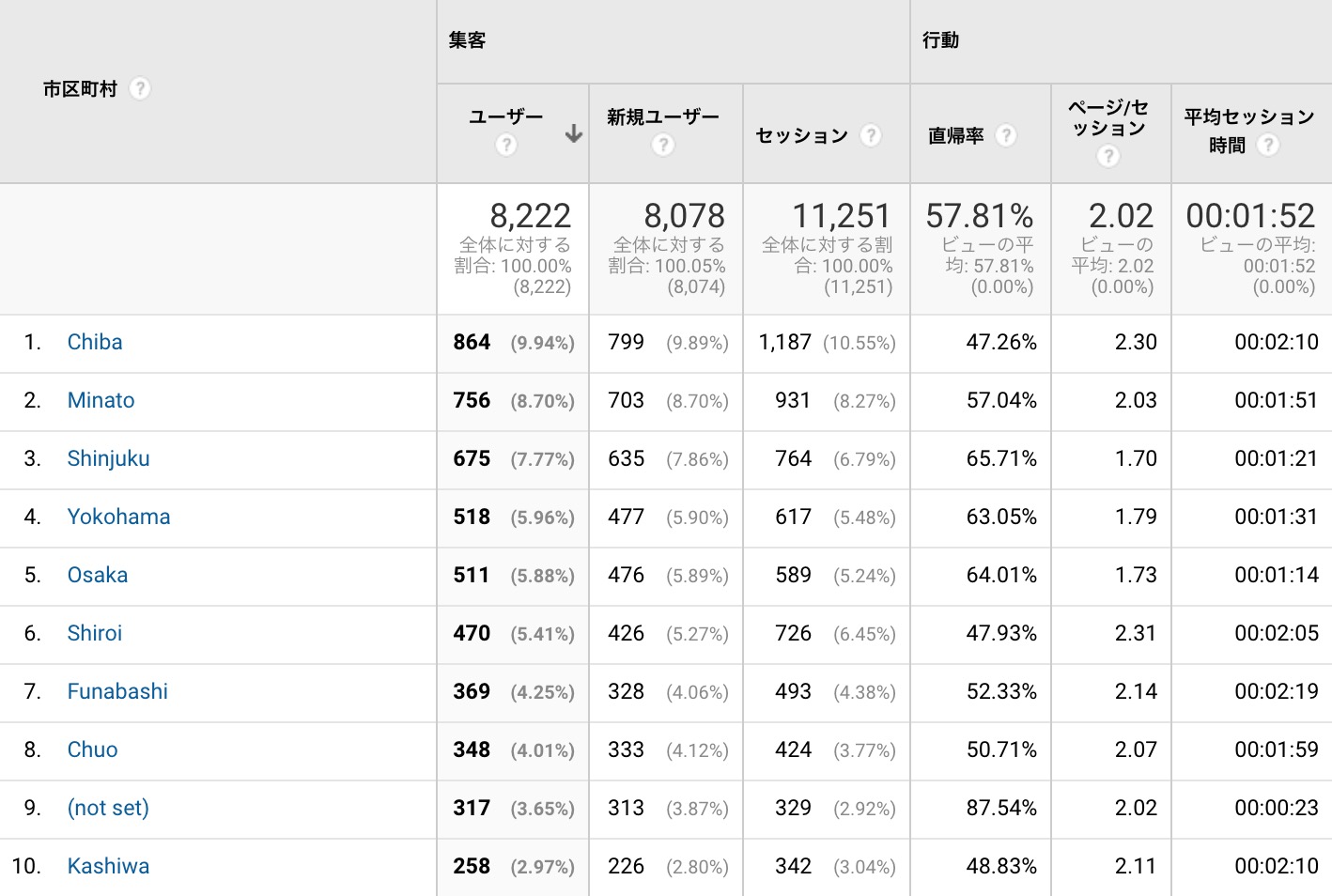 ※上位10都市を解析
千葉市
港区
新宿区
横浜市
大阪市
白井市
船橋市
中央区
（不明）
柏市
東京都・千葉県（両県合計：43.05%）を中心に見られている。
離脱
※ 1,000PV以上の上位４位を解析
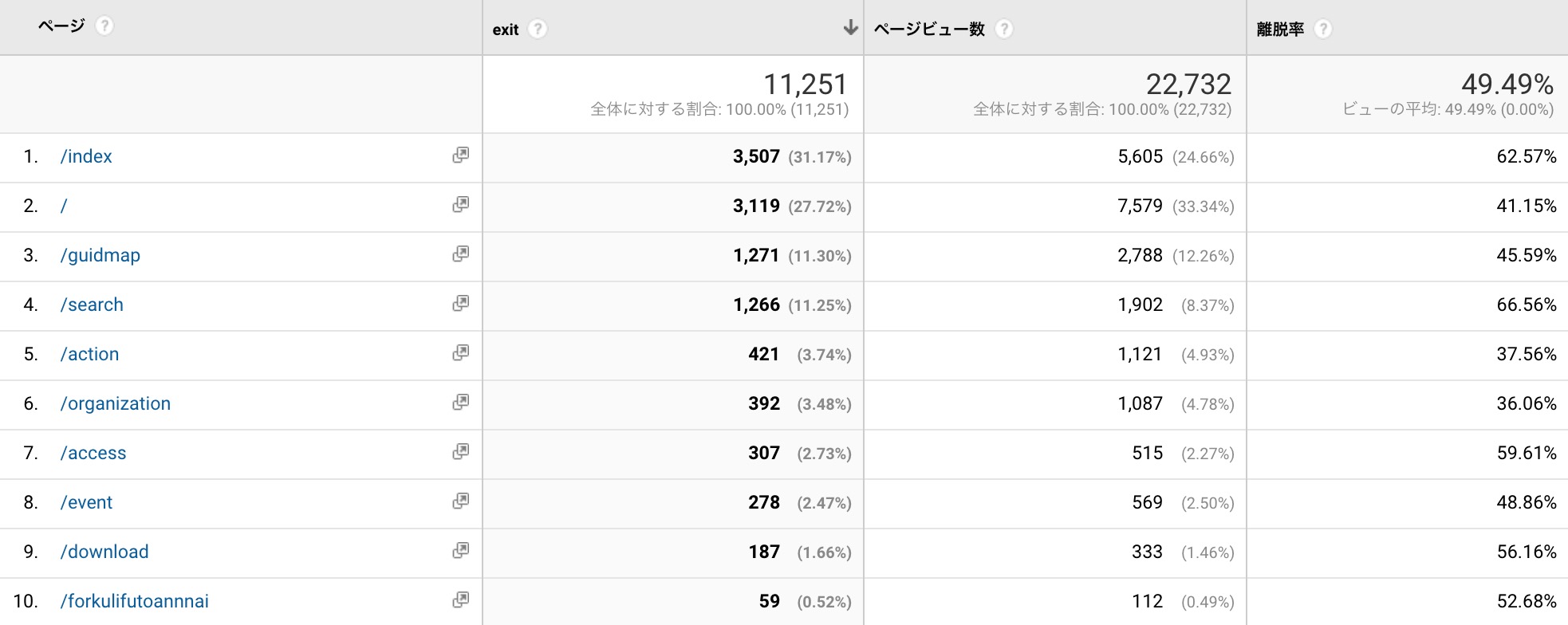 加盟企業一覧
トップページ
工業団地案内図
発注したい企業を探す
活動内容
協議会組織図
アクセス
行事講習予定
書式ダウンロード
フォークリフト案内
加盟企業一覧で見るのをやめている訪問者が最も多く、離脱全体の31.17%です。
端末（見られているデバイス）
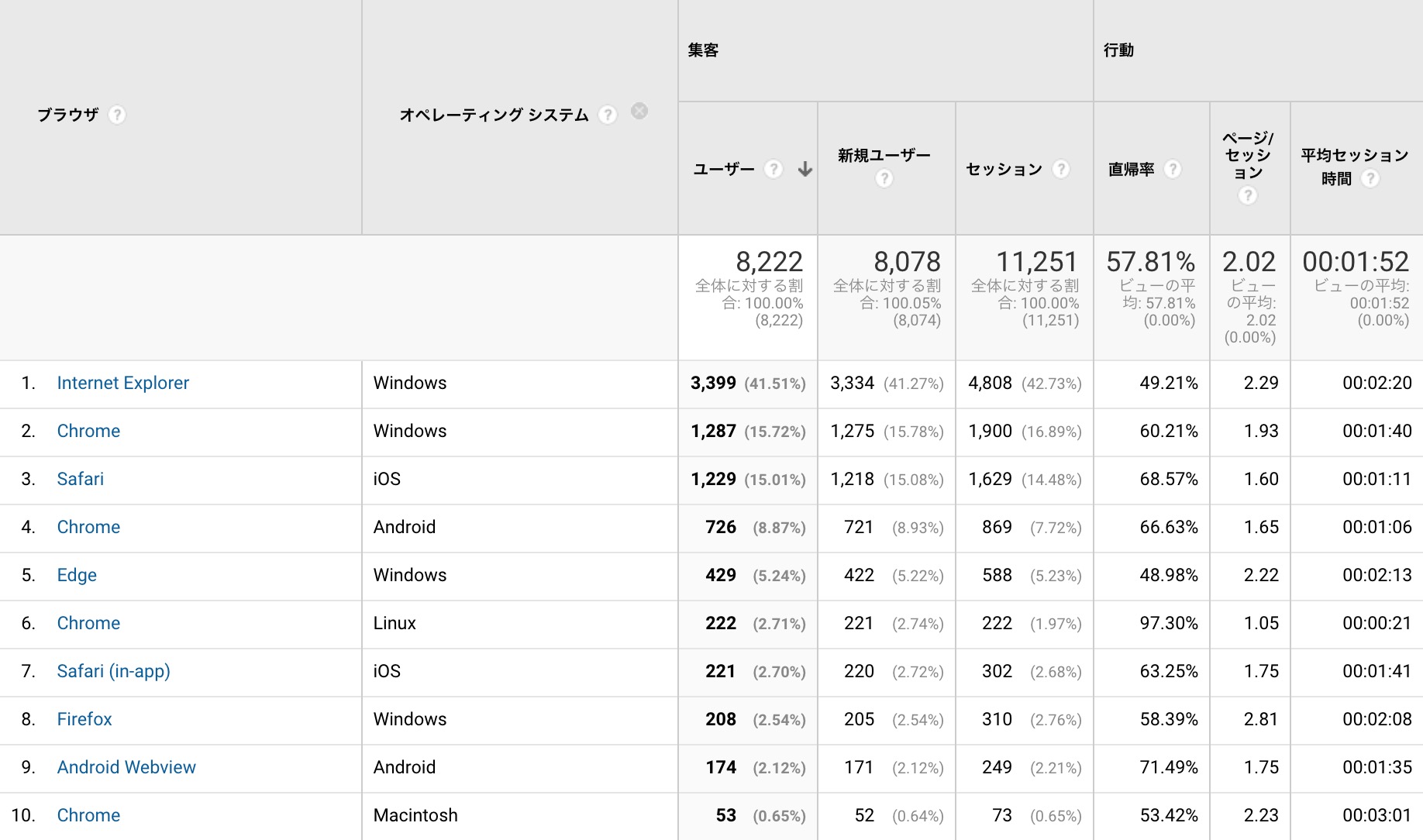 少なくとも68％以上の訪問者が、PCから閲覧しています
まとめ
1年間で8,000人以上の新規訪問者に見ていただいている状態が続き、WEBサイトの内容もよく見ていただけています。
ほとんどの訪問者が加盟企業一覧を見ています。
加盟企業の詳細情報は熱心に見られています。
初めて来る訪問者が全体の85%を超えています。
Googleなどの自然検索から多く訪問されています。
最初に加盟企業の情報を見に来ている訪問者は約20%（前年比-5%）になります。
加盟企業一覧で見るのをやめている訪問者が最も多くいます。
最初に協議会の情報を見に来ている人も多くいます。
東京都・千葉県を中心に見られています。
68%以上の訪問者が、PCから閲覧しています。
白井工業団地の知名度UPと、加盟企業の紹介が、
うまく機能している状態といえます。